CACFP…
Nutrition 
at It’s Peak
WELCOME
To the 26th Annual Child Care Food Program Roundtable Conference
CCFP Roundtable Conference #RT2017
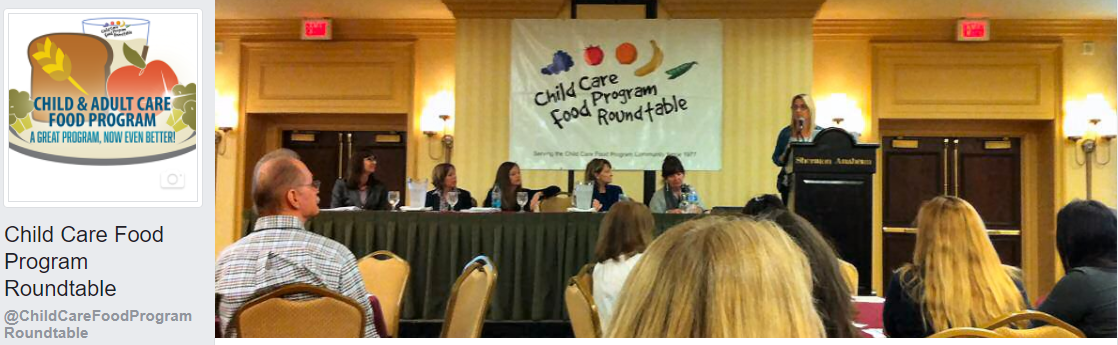 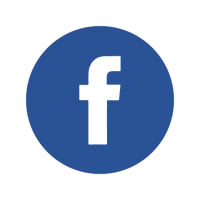 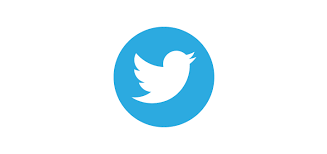 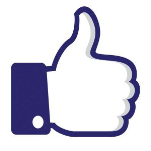 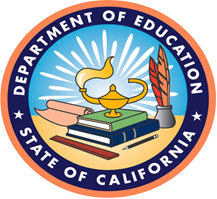 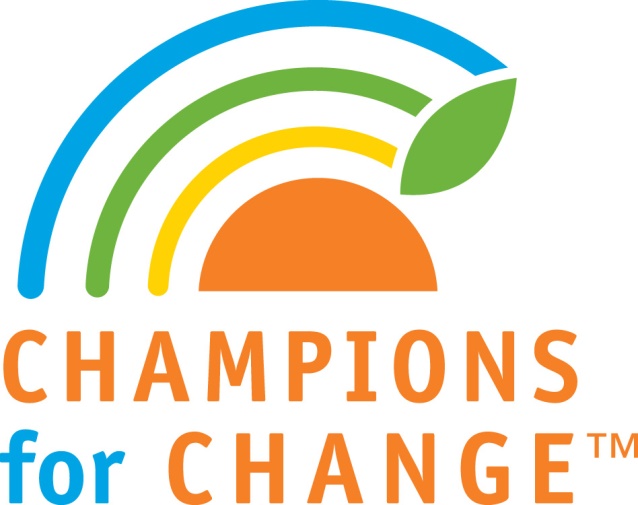 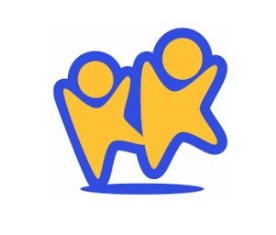 THANK YOuFor your support and partnership, we couldn’t do it without you!
Volunteers
Thank You
Thank You
Thank You
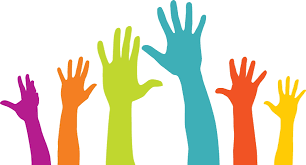 Reasons you came
CACFP
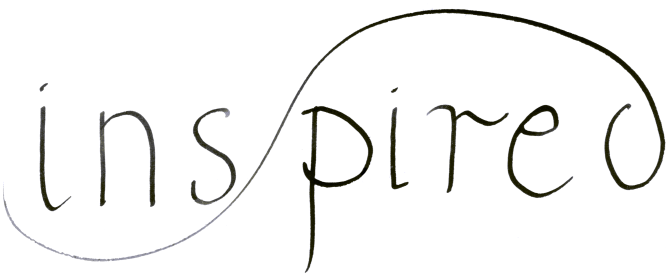 energized
motivated
Ideas
Meal Patterns
Learn
Questions
Transition
Regulations
Advocacy
Network
Implementation
leadership
They made me…
Answers
Implementation has begun
you are! making a great program even better
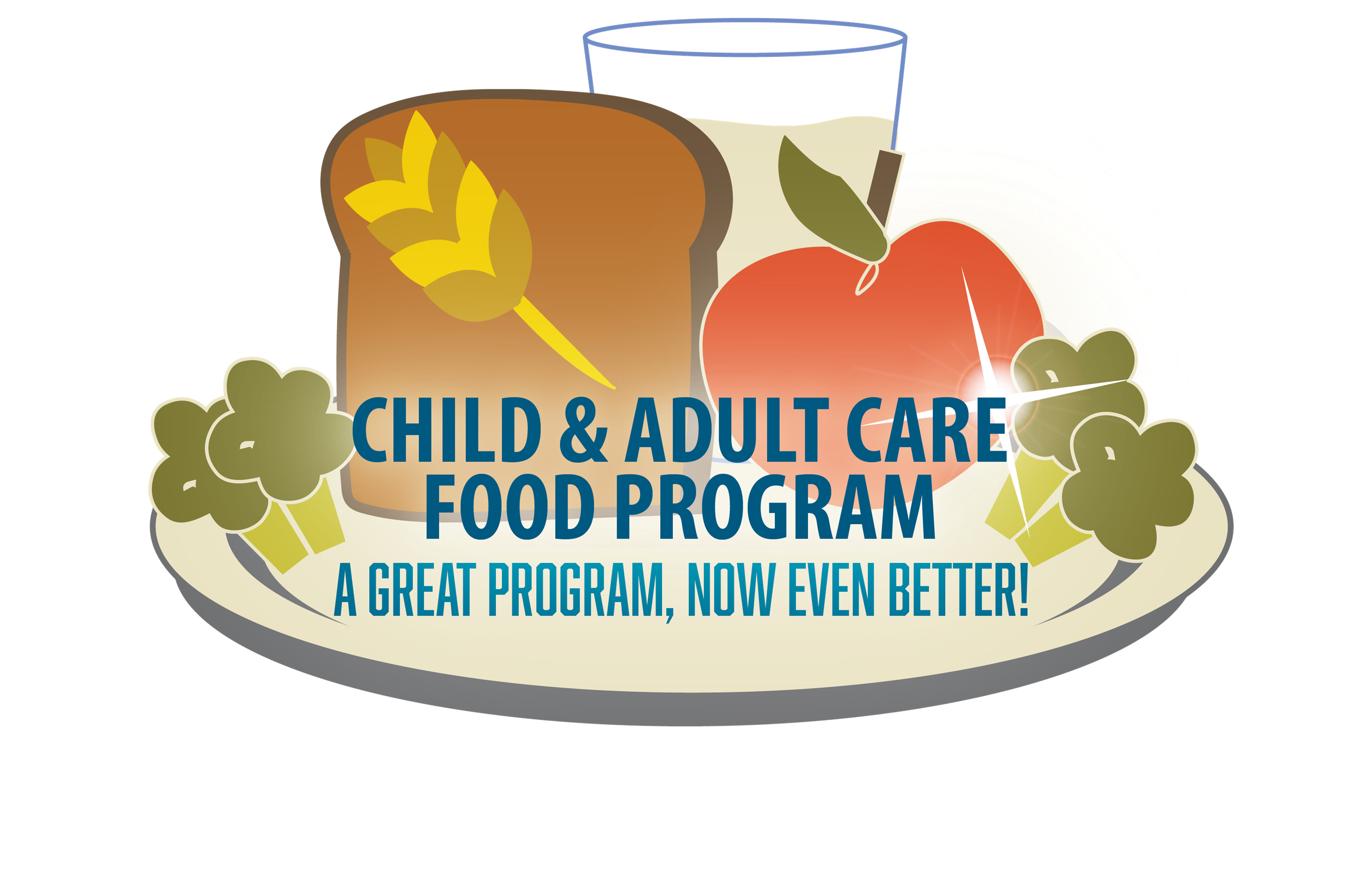 on the Meal Pattern Rollout
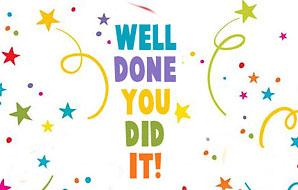 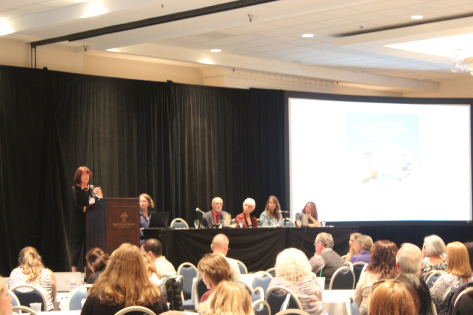 General sessions
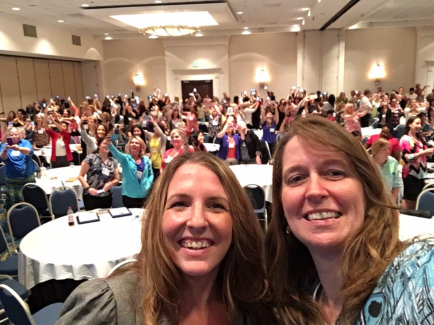 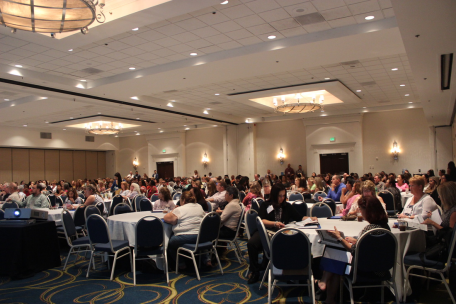 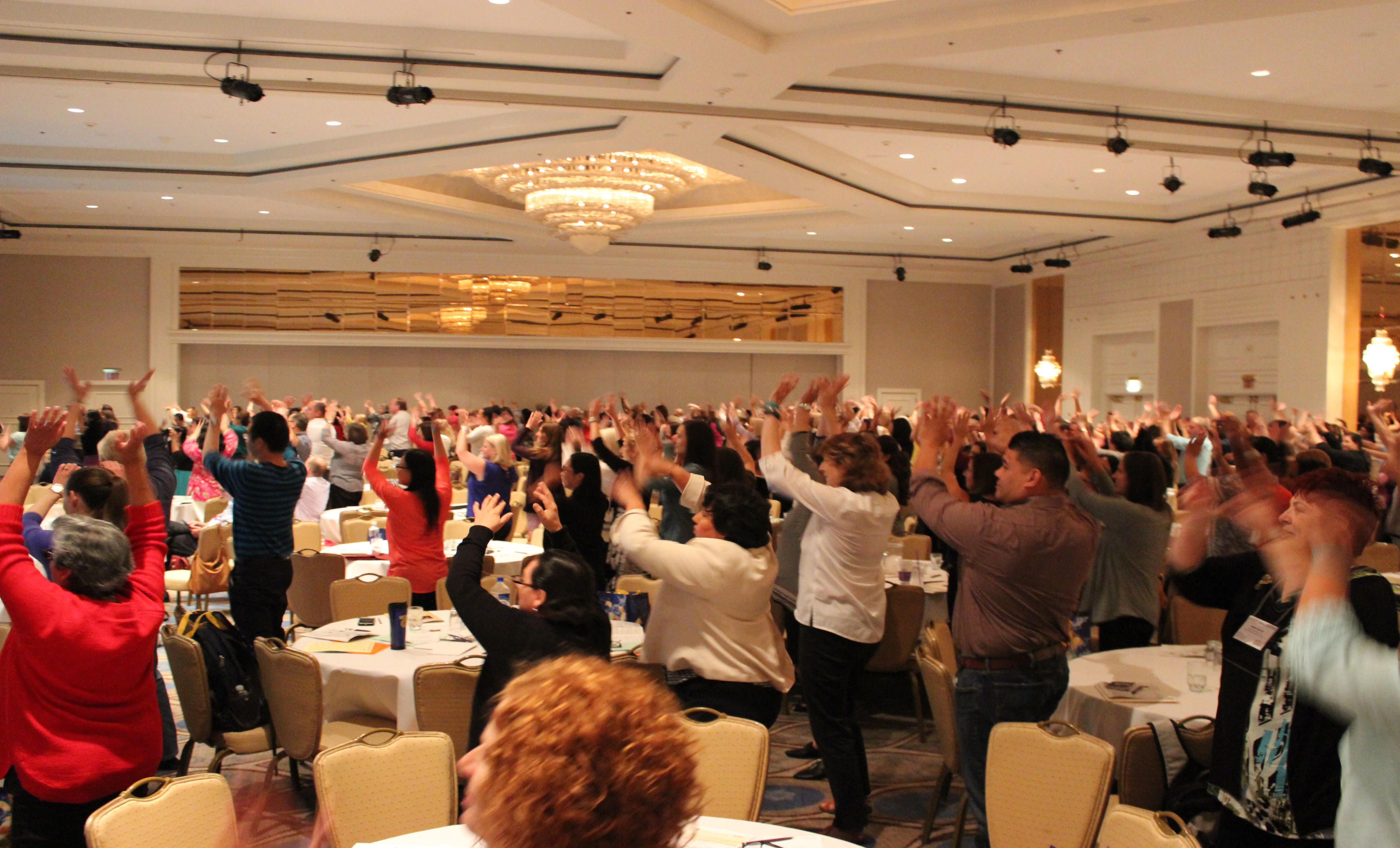 Monday. Tuesday. Wednesday.
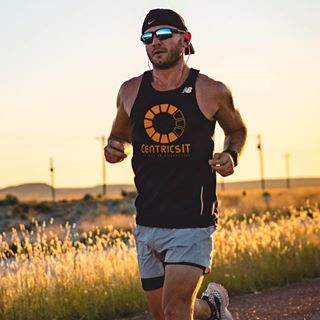 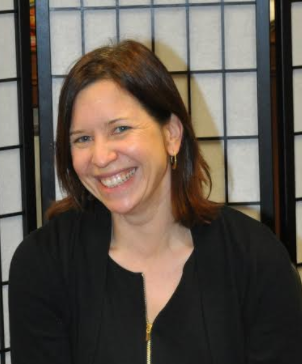 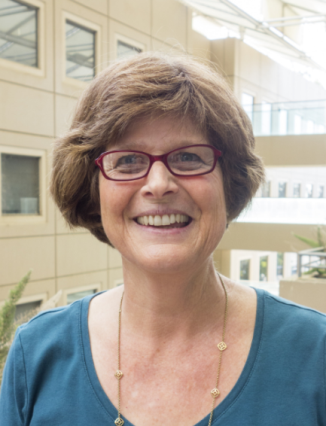 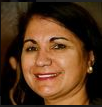 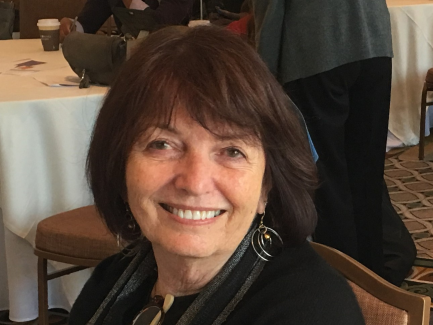 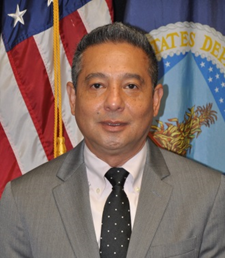 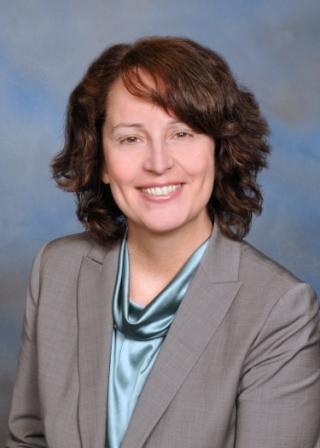 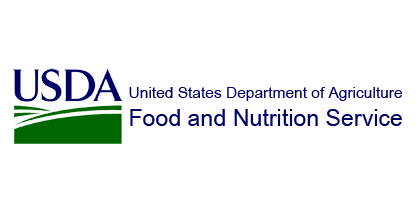 Q & A with USDA
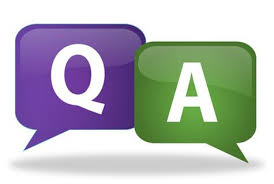 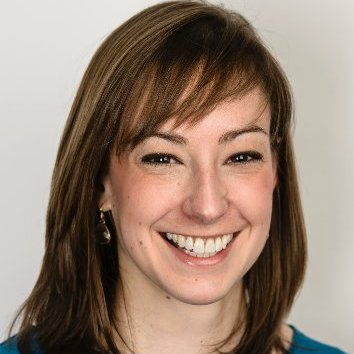 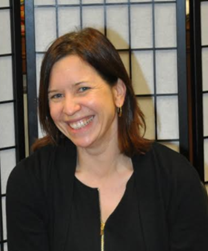 Monday and Tuesday
Visit our Exhibitors Tuesday
California Child Development Administrators Association 

California Department of Education 
Nutrition Services Division 

California Department of Public Health WIC Division  

Department of Public Health (CDPH) Nutrition Education and Obesity Prevention (NEOP) 

Institute of Child Nutrition (ICN) 

CAL PRO  NET, Fresno City College 

Minute Menu Systems, LLC 

Nice and Bella Jewelry 

Simply Scarves

Tupperware Brands 

U.S. Food and Drug Administration
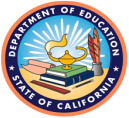 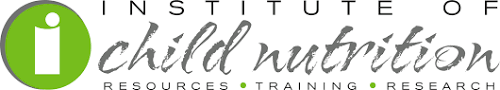 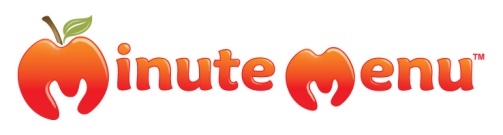 wOrkshop Tracks
Implementing CACFP Policy Change Best Practice 
Provider/Parent Better Education 
Feeding/Food Preparation 
Better Program and IT Management
Thank you!  Presenters
Tuesday New CACFP Meal Pattern implementation library
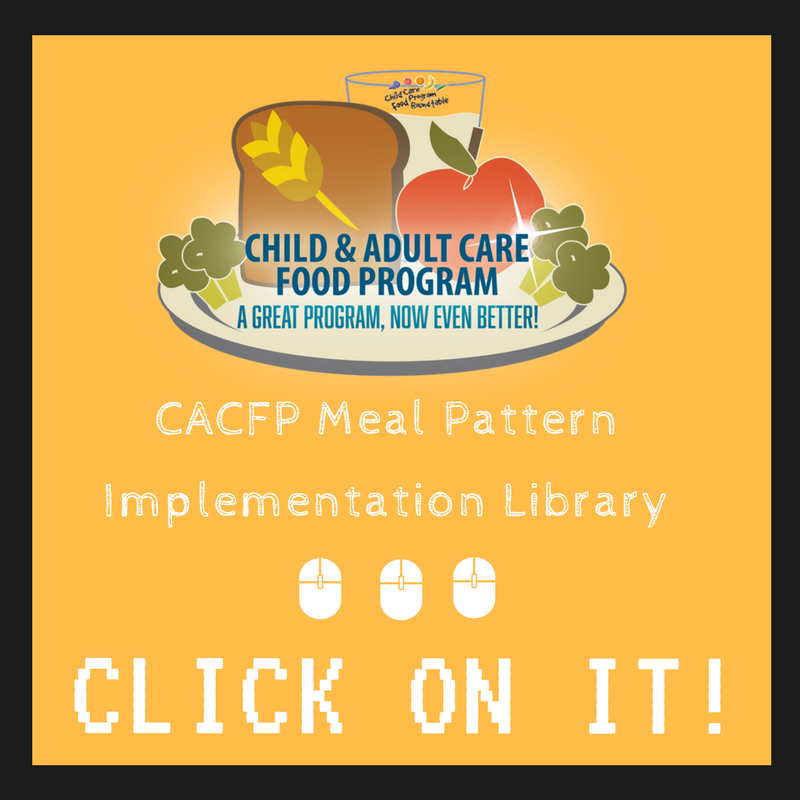 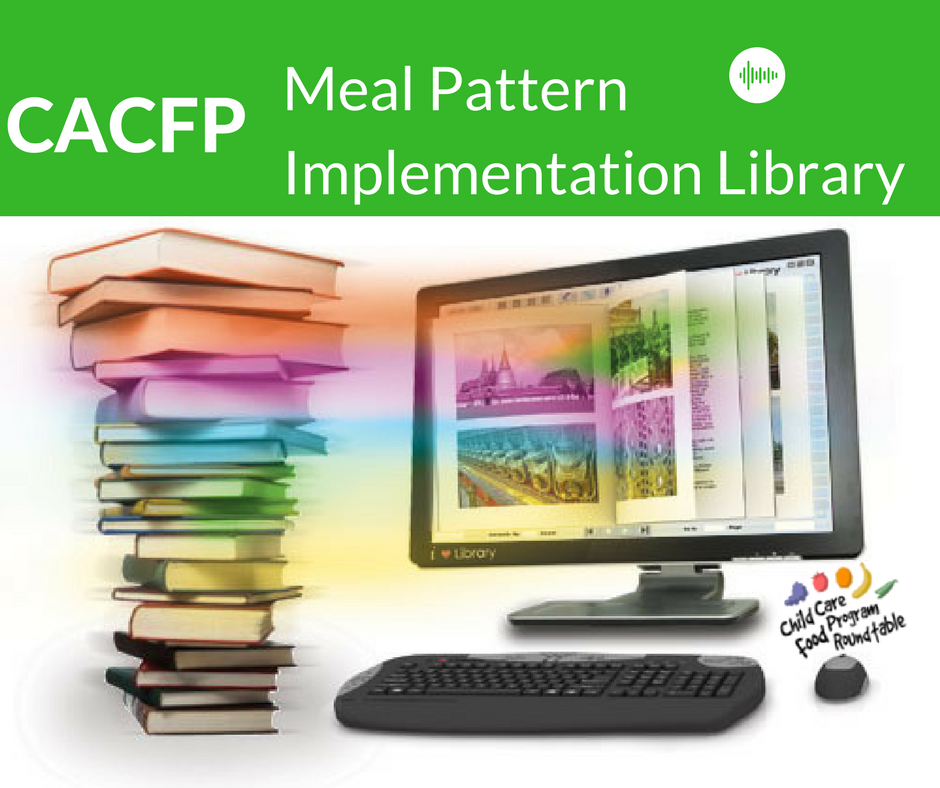 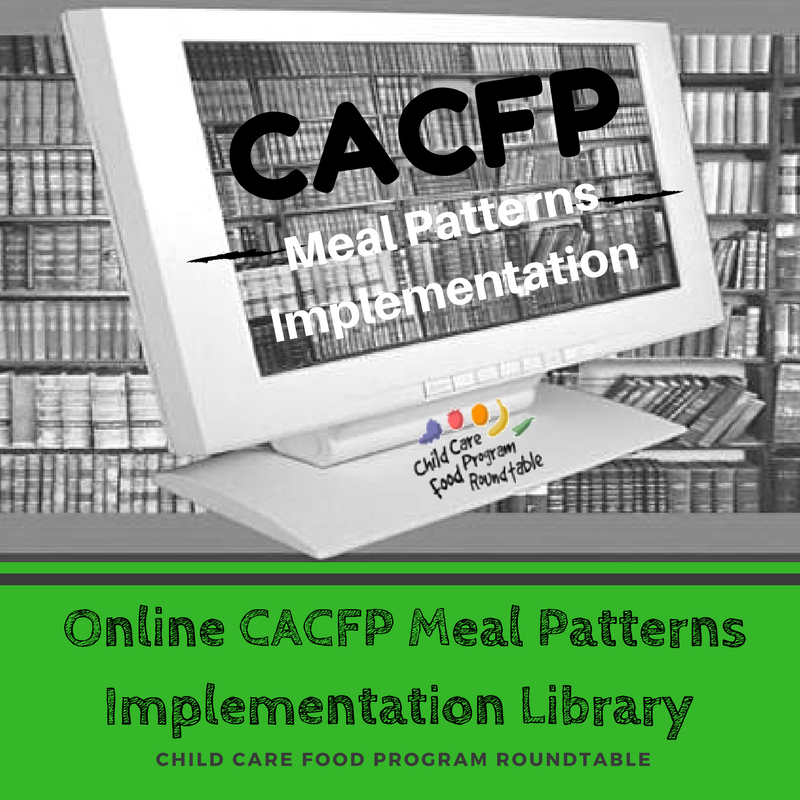 Buy your raffle ticket
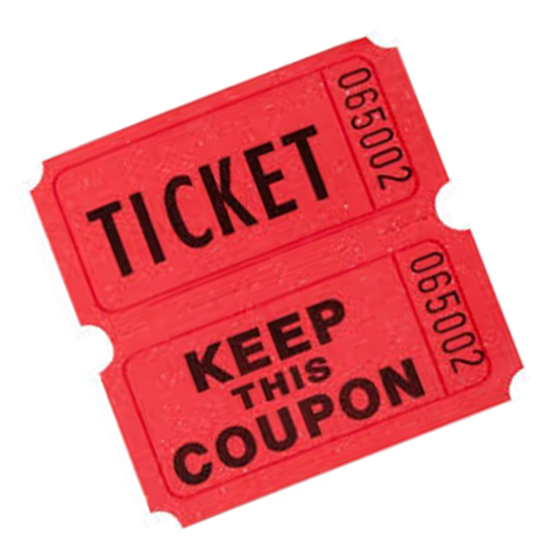 Winners announced Tuesday at Lunch 
Be there to Win!
Support  your Child Care Food Program Roundtable
Yoga mornings with Doris
Tuesday and Wednesday mornings
7:00am – 7:45am in the Sun Plaza Deck
Zumba with Kyuna
Tuesday and Wednesday 
7:00-7:45am Tinkers Knob
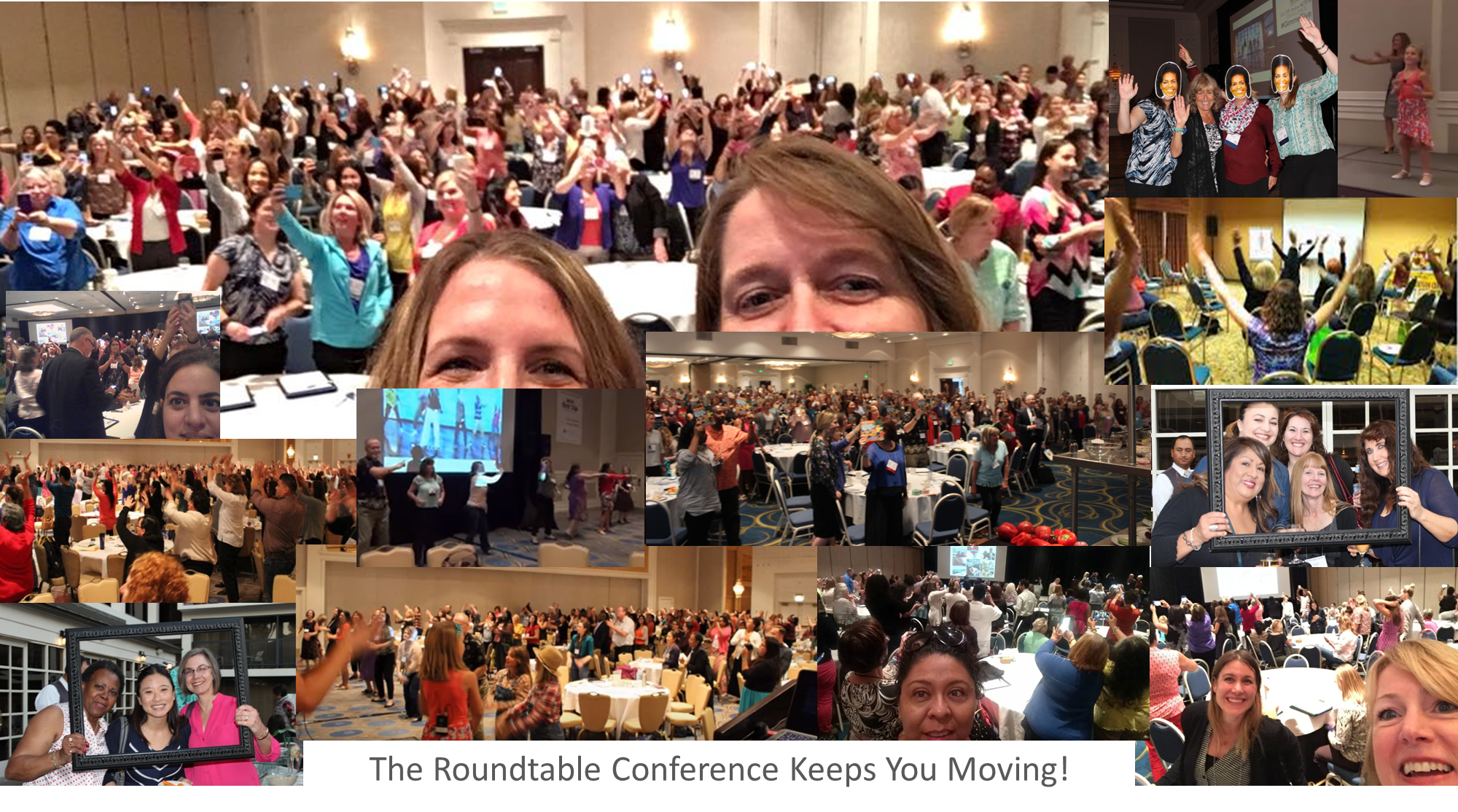 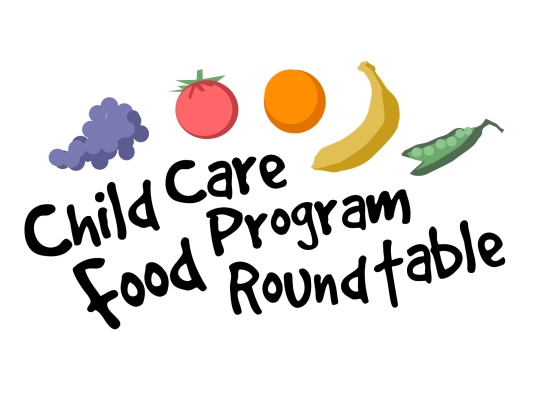 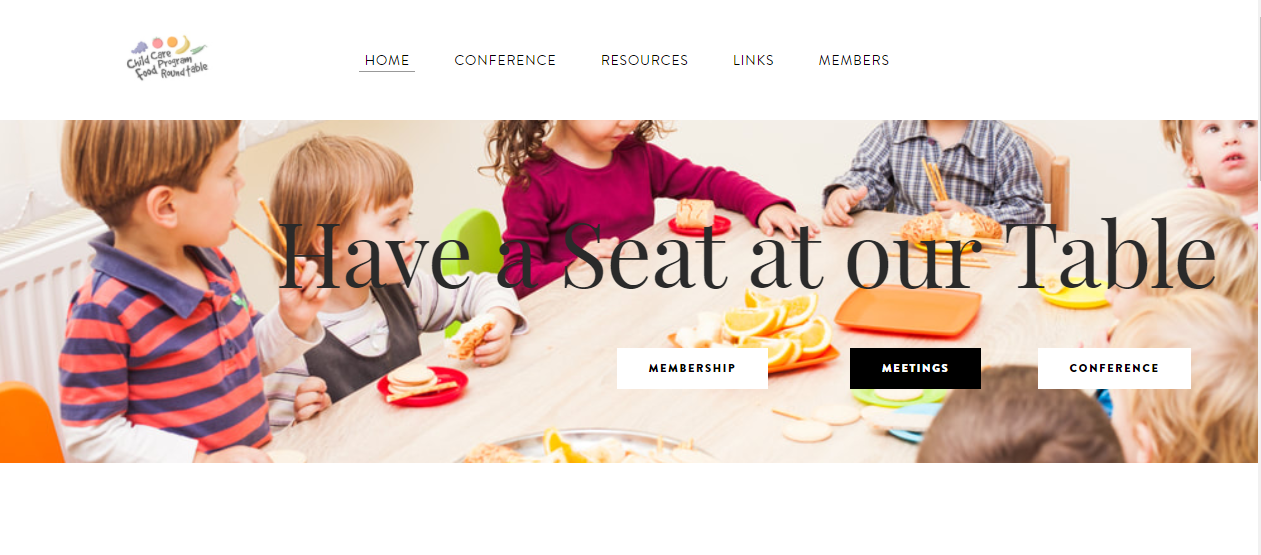 Child care Food Program  Roundtable Website Has a New look
Join us at the roundtable
We saved a seat for you at the Roundtable, Become a Member today!
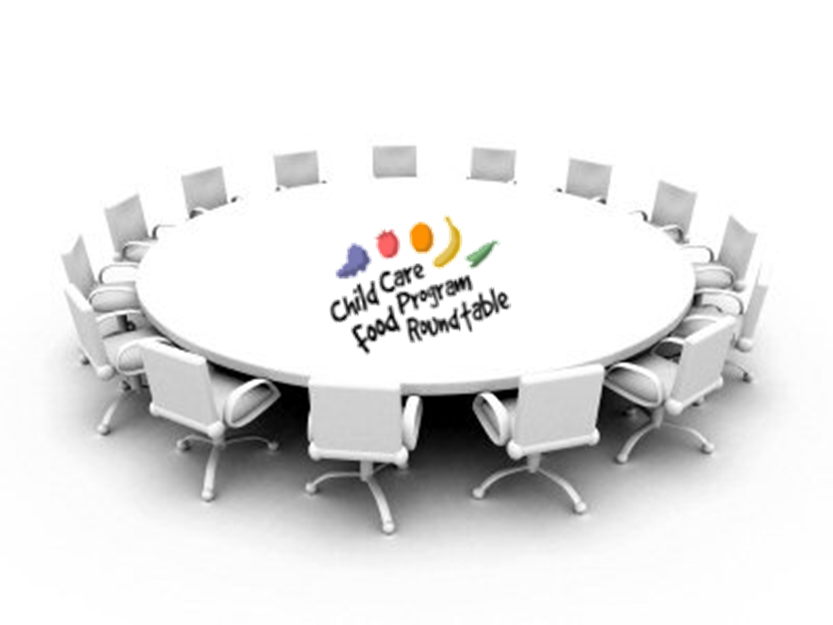 Member
Now is the time to take your seat at the Roundtable and Support your Child Care Food Program Roundtable
Use The Evaluation Tool Throughout the conference @  surveymonkey.com/r/H38FJV3
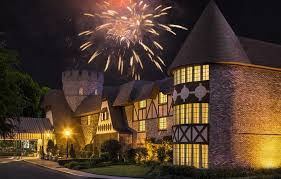 SAVE the Date for a bit of CACFP Magic
Anaheim Majestic Garden Hotel Anaheim, CA
Join us at the Roundtable
October 15 -17, 2018
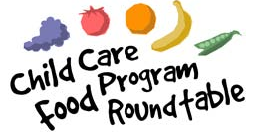 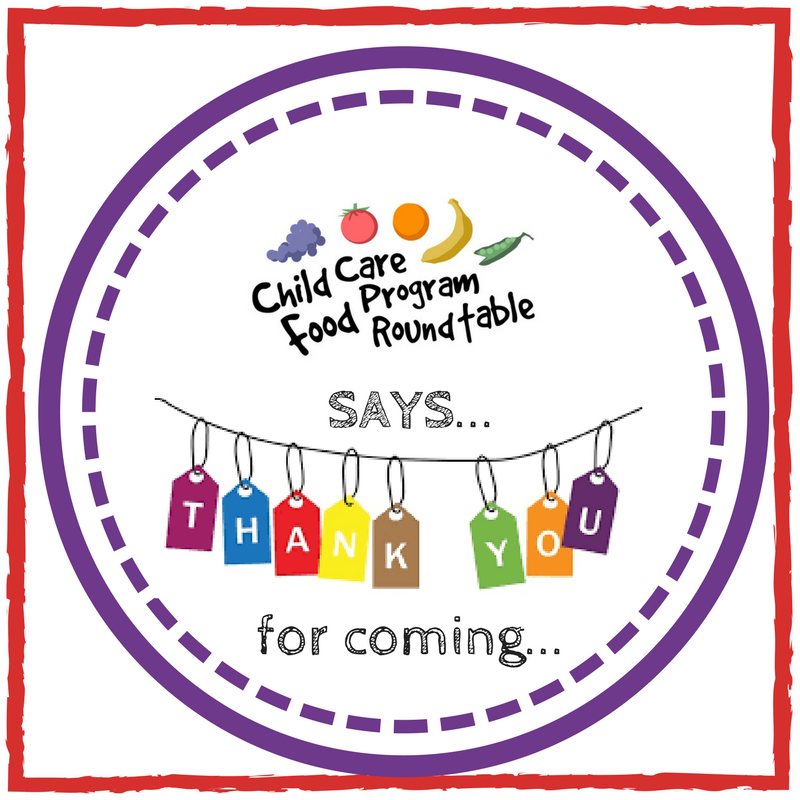 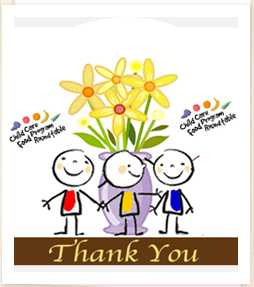 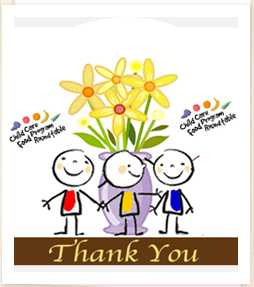